Unit 3 I'm more outgoing than my sister.

Section B  ( 1a - 1e )
WWW.PPT818.COM
1a. What kinds of things are important in a friend? Rank the things below [ 1-7 ] ( 1 is the most important ).
_____  a. has cool clothes.
_____  b. is talented in music.
_____  c. likes to do the same things as me.
_____  d. is good at sports.
_____  e. truly cares about me.
_____  f.  makes me laugh.
_____  g. is a good listener.
1b. Talk about what you think a good friend should be like.
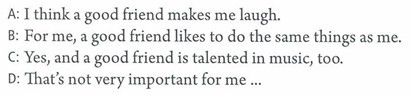 1c. Listen. What do Molly and Mary like about their best friends? Fill in the first column of the chart.
Peter is popular, too, and he's good at sports. They're both outgoing.
Peter plays basketball better than Molly.
Peter speaks more loudly.
Lisa is a good listener.
Lisa is quieter than Mary.
Lisa is smarter. 
Mary is more outgoing.
They both have long curly hair.
1d. Listen again. How are Molly and Mary the same as and different from their best friends? Complete the rest of the chart in 1c.
1e. Talk about Molly and Mary and their best friends.
A: Molly studies harder than her best
     friends.
B: Well, Mary and her best friend are 
     both tall.
C: Mary i smore outgoing than her 
     best friend.
... ... 
... ...
小结训练
(      )1. Liu Li always makes us ____ happy. So we all like to spend time with her.
           A. feels          B. felt         C. feel          D. fell
(      )2. Her science and English are a litter better ____ Lucy's.
           A. at               B. in           C. than          D. of
(      )3. Liu Ying isn't ____ at sports ____ her sister.
           A. as good, than                          B. as better, as
           C. as well, than                           D. as good, as
(      )4. My little brother is talented ____ art.
           A.at                B. to             C. in            D. on 
(      )5. I have the same basketball ____ him.
           A. at               B. from          C. as           D. like
(      )6. Are you better at ____ than your sister?
          A. play basketball                 B. playing  basketball  
          C. to play basketball             D. plays basketball
C
C
D
C
C
D
小结训练
1. 我的朋友有美术方面的才能。

2. 你的妹妹比你更擅长英语吗？

3. 你喜欢和我做一样的事情吗？

4. 下雨天使我很高兴。

5. 我们的父母对我们很关心。
My friend is talented in art.

Is your sister better at English than you?

Do you like doing the same things as me?

Rainy day makes me happy.

Our parents care about us very much.
make 的用法
  1）我无法使这匹马走动。I can't make the horse walk.
  2）他常常使我感到快乐。He often makes me happy.

       make “使，促使”， 在此是使役动词。当它作“使，让”讲时，常见结构是：
  1）make + 人（宾语）+ 动词原形（宾补）；
  2）make + 宾语 + 形容词（宾补）。

     make 构成的常用短语有：
     make faces 做鬼脸                      make mistakes 犯错误
     make friends with sb. 和某人交朋友
     make the bed 整理床铺              make money 赚钱
     make a living 谋生                      make a telephone 打电话
     make up one‘s mind 下定决心